Trường Tiểu học Cự Khối
CHÀO MỪNG CÁC CON 
ĐẾN VỚI LỚP HỌC TRỰC TUYẾN
MÔN TOÁN LỚP 3
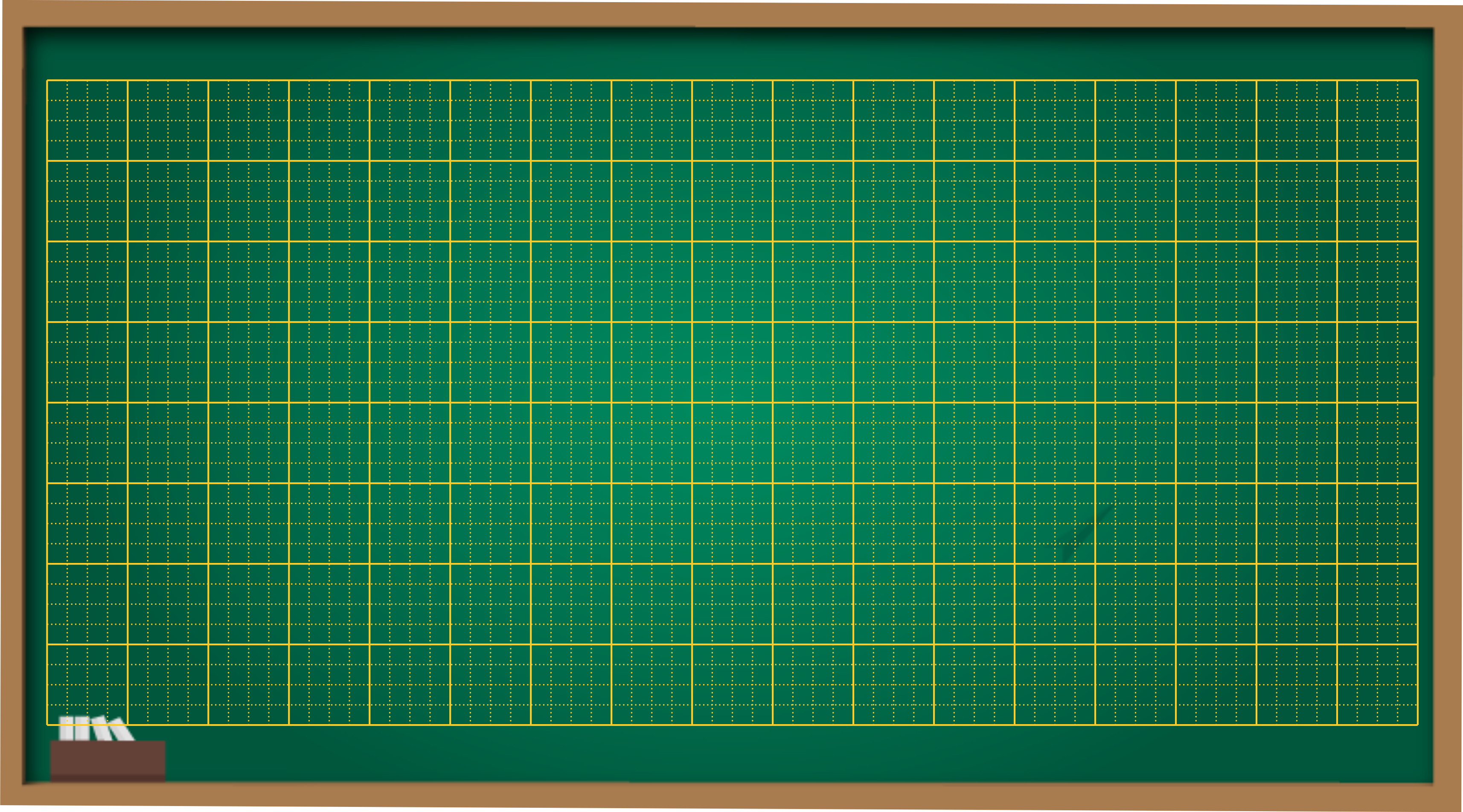 Thứ tư ngày 9 tháng 2 năm 2022
Toán
Luyện tập
Bài 1.Tính nhẩm:
8000  -  5000  = ?
Nhẩm : 8 nghìn - 5 nghìn = 3 nghìn
Vậy : 8000 - 5000 = 3000
-  2000  =
9000  -  1000  =
2000
6000  -  4000  =
10000 - 8000  =
5000
2000
8000
Bài 2: Tính nhẩm (theo mẫu)
Mẫu : 5700 – 200 = 5500	     8400 – 3000 = 5400
2200
6200 - 4000 =
3600 - 600 =
2400
3100
4100 - 1000 =
7800  - 500 =
9900
9500  - 100 =
800
5800 - 5000 =
9400
Bài 3: Đặt tính rồi tính:
a)  7284 - 3528                   b)  6473 - 5645
     9061 - 4503                          4492 - 833
Bài 3. Đặt tính rồi tính
6473
 5645
7284
3528
4492
  833
9061
4503
-
-
-
-
4558
828
3659
3756
CHÀO CÁC EM !
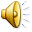